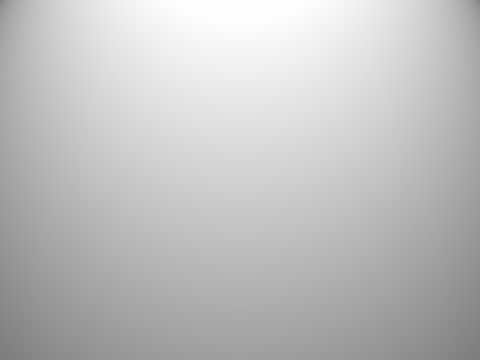 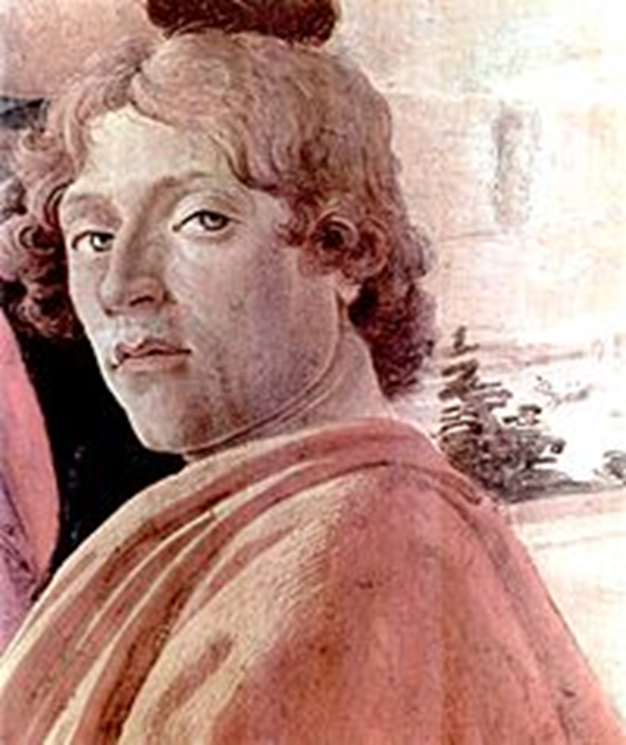 Сандро Боттичелли
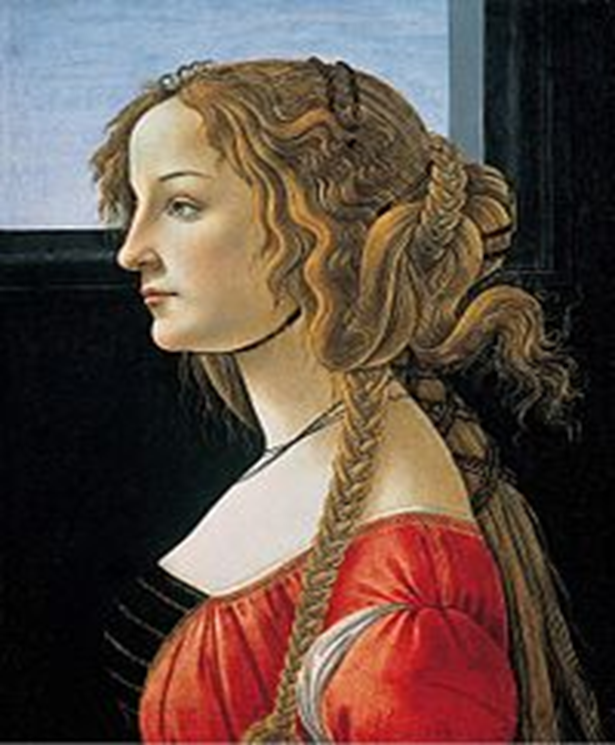 «Симонетта Виспуччи»